Čtyřúhelníky
Matematika – 7. ročník
Obsah
Čtyřúhelníky 
použití v praxi
základní pojmy
označování stran
procvičení 
rozdělení čtyřúhelníků
Rovnoběžníky 
vlastnosti
shrnutí
procvičení 
úhlopříčky
rozdělení
čtverec
obdélník
kosočtverec
kosodélník
vlastnosti - tabulka
výšky
obsah
obvod
Lichoběžníky 
rozdělení
obvod
obsah
procvičení
Určování obrazců
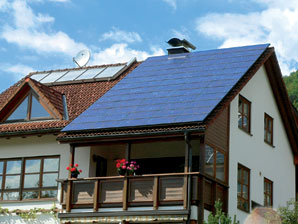 Čtyřúhelníky v praxi
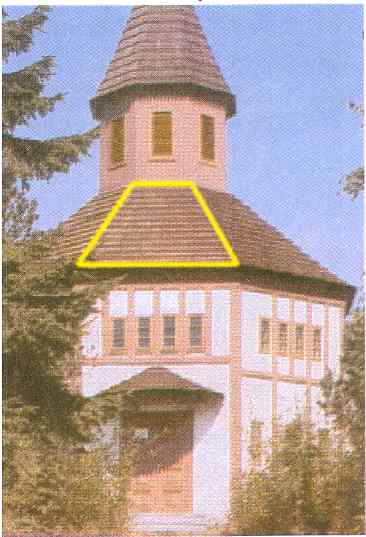 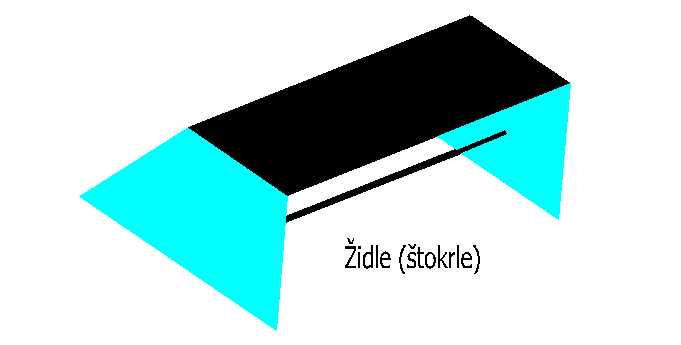 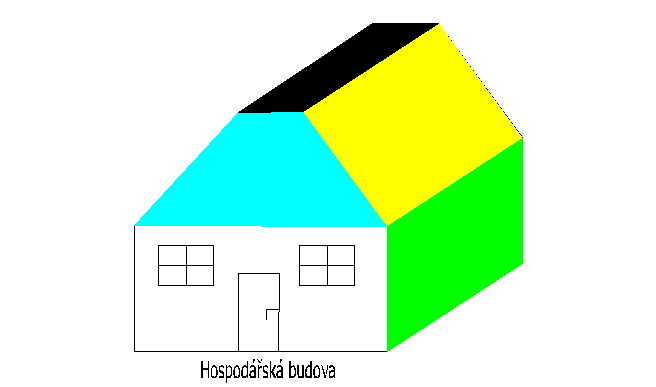 Čtyřúhelníky – základní pojmy
Čtyřúhelník ABCD:
vrcholy: A, B, C, D
sousední
protější
strany- úsečky:AB=a, BC=b, CD=c, DA=d
sousední
protější
vnitřní úhly
sousední
protější
úhlopříčky
E …průsečík úhlopříček
D
c
A, B; B, C; C, D; D, A
A, C; B, D

a, b; b, c; c, d; d, a
a, c; b, d
α, β, γ, δ
α, β; β, γ; γ, δ; δ, α
α, γ; β, δ
C
δ
γ
d
E
b
f
e
β
α
B
a
A
AC = e, BD = f
Součet vnitřních úhlů čtyřúhelníku je 360o.
α + β + γ + δ = 360o
Obvod = součet délek jeho stran.
o = a + b + c + d
C
C
D
B
A
B
A
Všimni si rozdílu při označování stran
u trojúhelníku
u čtyřúhelníku
c
b
a
d
b
a
c
C
D
A
B
Procvičení - čtyřúhelníky
Urči obvod čtyřúhelníku
C
G
4 cm
5 cm
F
6 cm
D
5 cm
5 cm
o ABCD = 20 cm
35 mm
B
D
A
55 mm
8 cm
o DEFG = 22 cm
E
Urči velikost vyznačeného úhlu
P
O
γ
μ = 70o
100o
115o
98o
75o
γ = 122o
μ
95o
45o
M
N
Rozdělení čtyřúhelníků
Rovnoběžníky  
	- každé 2 protější strany jsou rovnoběžné a shodné
čtverec
obdélník
kosočtverec
kosodélník
Lichoběžníky 
	- 2 protější strany jsou rovnoběžné, zbývající 2 různoběžné
obecný
pravoúhlý
rovnoramenný
Různoběžníky 
	- žádné 2 protější strany nejsou rovnoběžné
Rovnoběžníky - vlastnosti
Každé dvě protější strany jsou rovnoběžné a shodné.
Každé dva protější úhly jsou shodné.
Úhlopříčky se v rovnoběžníku navzájem půlí.
S
Rovnoběžník je středově souměrný, střed souměrnosti je v průsečíku úhlopříček.
Rovnoběžníky – vlastnosti (shrnutí)
Rovnoběžníky = čtyřúhelníky, které mají každé 2 protější 			       strany rovnoběžné a stejně dlouhé.
a || c; b || d; a = c;  b = d
D
C
c
další vlastnosti:
protější úhly mají stejnou velikost 
α = γ; β = δ
součet vnitřních úhlů je 360°
α + β + γ + δ = 360°
součet velikostí sousedních úhlů je 180°
α + β = 180°; β + γ = 180°
γ + δ = 180°; δ + α = 180°
úhlopříčky se navzájem půlí 
průsečík úhlopříček je střed souměrnosti rovnoběžníku
γ
δ
d
S
b
α
β
a
B
A
α =72o12´
β =103o
P
P
O
O
M
M
N
N
Procvičení – vlastnosti rovnoběžníků
V rovnoběžníku ABCD známe velikost 1 vnitřního úhlu. Vypočti velikosti zbývajících úhlů:
a) β = 103o
b) α = 72o 12´
δ = β = 103o
γ = α = 72o12´
β = δ = 107o48´
α = γ = 77o
Zjisti, zda čtyřúhelník MNOP je rovnoběžník, jestliže pro délky jeho stran platí:
a) |MN| = 8 dm, |NO| = 80 cm, |OP| = 500 mm, |PM| = 50 cm
b) |MN| = 6 cm, |NO| = 30 mm, |OP| = 6 cm, |PM| = 3 cm
ne
ano
5 dm
6 cm
5 dm
8 dm
3 cm
3 cm
8 dm
6 cm
ne
ano
S1
.
S3
.
S4
Pozoruj úhlopříčky rovnoběžníků
úhlopříčky jsou shodné
úhlopříčky jsou navzájem kolmé

úhlopříčky půlí vnitřní úhel
úhlopříčky nejsou na sebe kolmé 
úhlopříčky nejsou shodné
čtverec a obdélník
čtverec a kosočtverec
čtverec a kosočtverec
S2
obdélník a kosodélník
kosočtverec a kosodélník
Rozdělení rovnoběžníků a jejich vlastnosti
pravoúhelníky
čtverec
obdélník
kosoúhelníky
kosočtverec
kosodélník
.
.
.
.
.
Pravoúhelníky
všechny strany stejně dlouhé
všechny vnitřní úhly pravé
úhlopříčky
stejně dlouhé
na sebe kolmé
půlí vnitřní úhly
rozdělí čtverec na 4 shodné pravoúhlé rovnoramenné trojúhelníky
4 osy souměrnosti
čtverec
o4
a
S
o3
a
a
a
o2
o1
.
.
.
.
Pravoúhelníky
obdélník
sousední strany mají různou délku (a ≠ b)
všechny vnitřní úhly pravé
úhlopříčky
stejně dlouhé
nejsou na sebe kolmé
nepůlí vnitřní úhly
2 osy souměrnosti
a
S
b
o2
b
a
o1
.
Kosoúhelníky
všechny strany stejně dlouhé
vnitřní úhly nejsou pravé
úhlopříčky
různé délky
na sebe kolmé
půlí vnitřní úhly
rozdělí kosočtverec na 4 shodné pravoúhlé trojúhelníky
2 osy souměrnosti
kosočtverec
a
S
a
a
a
o1
o2
Kosoúhelníky
kosodélník
sousední strany mají různou délku (a ≠ b)
vnitřní úhly nejsou pravé
úhlopříčky
různé dlouhé
nejsou na sebe kolmé
nepůlí vnitřní úhly
nemá osy souměrnosti
a
S
b
b
a
Má uvedenou vlastnost následující rovnoběžník?
ANO
ANO
ANO
ANO
NE
NE
ANO
ANO
ANO
NE
ANO
NE
ANO
NE
ANO
NE
ANO
ANO
NE
NE
Má uvedenou vlastnost následující rovnoběžník?
ANO
ANO
NE
NE
ANO
ANO
ANO
ANO
ANO
ANO
ANO
ANO
ANO
ANO
NE
NE
NE
ANO
NE
ANO
NE
ANO
ANO
NE
Pojmenuj tyto obrazce
obdélník
čtverec
kosočtverec
kosodélník
čtverec
obdélník
kosodélník
Pojmenuj tyto obrazce
lichoběžník
lichoběžník
lichoběžník
pravoúhlý
obecný
rovnoramenný
čtyřúhelník
čtyřúhelník
čtyřúhelník
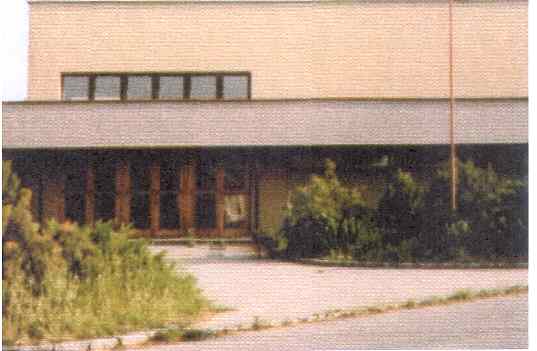 Výška rovnoběžníku
je kolmá vzdálenost protějších rovnoběžných stran
Výšky rovnoběžníku
Výška rovnoběžníku = vzdálenost protějších rovnoběžných stran
D
c
C
vb
b
va
d
va
D2
C1
D1
a
B
A
vb
|DD1| = va  
|CC1| = va
A2
|DD2| = vb
|AA2| = vb
vzdálenost a, c
vzdálenost b, d
Úsečky DD1 a DD2 leží na kolmicích sestrojených bodem D 
k protějším stranám rovnoběžníku.
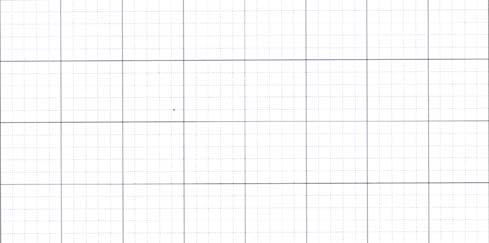 N
M
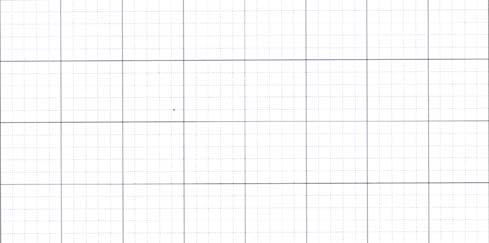 D
C
K
L
4 cm
2,5 cm
2,5 cm
A
B
4 cm
Obsah rovnoběžníku
Rovnoběžníky mají stejné délky stran. 
Mají stejné obsahy?
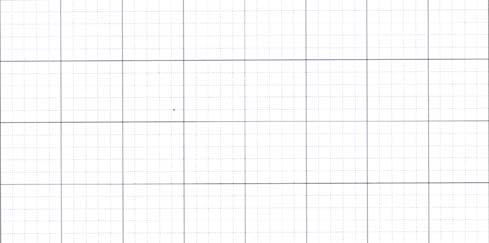 N
M
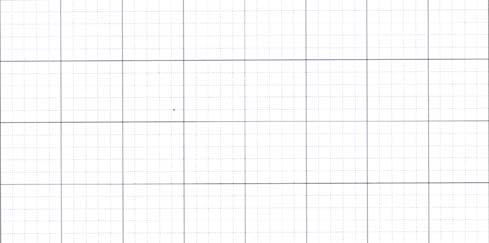 D
C
v
K
L
4 cm
v
2,5 cm
2,5 cm
A
B
4 cm
Obsah rovnoběžníku
Který z rovnoběžníků má větší obsah?
2,5 cm
S = 4 . 2
S = 8 cm2
S = 4 . 1,7
S = 6,8 cm2
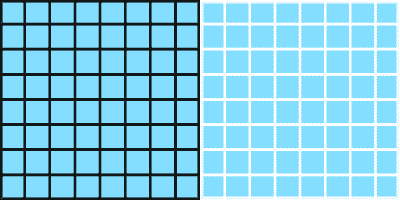 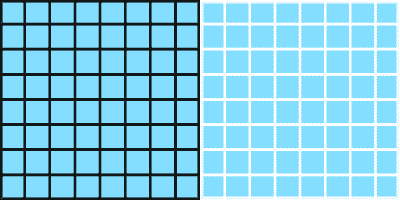 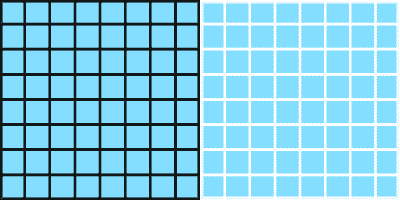 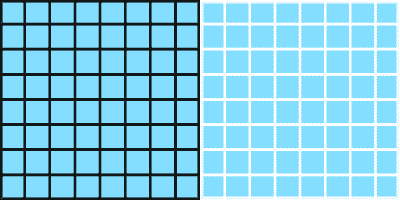 Urči obsah obrazců
1 cm2
SA =1.4
SA= 4 cm2
B
SB = 3.2
SB = 6 cm2
C
SC = 4.2
SC= 8 cm2
D
A
SD = 1.1
SD= 1 cm2
F
E
SE = 5.3
SE= 15 cm2
SF = 2.3
SF= 6 cm2
va
Obsah rovnoběžníku - vzorec
va
a
S = a . va
a, b       strany
va, vb     výšky
S = b . vb
vynásobíme stranu rovnoběžníku příslušnou výškou k této straně
Př.: Vypočti obsah rovnoběžníku, jestliže strana a = 60 cm, 
	b = 54 cm a výška va = 25 cm.
va = 25cm
b =54 cm
a =60 cm
S = a . va
S = 60 . 25
S = 1 500 cm2
Obsah rovnoběžníku je 1 500 cm2.
Př.: Vypočti obsah kosodélníku ABCD, je-li dáno:
	 a = 7,6 cm, va = 4,8 cm.
va = 4,8 cm
a =7,6 cm
S = a . va
S = 7,6 . 4,8
S = 36,48 cm2
Obsah kosodélníku je 36,48 cm2.
Př.: Pozemek tvaru kosodélníku má výměru 3 ha. Určete vzdálenost dvou jeho protějších stran, z nichž každá má délku 250 m.
S = 3 ha = 30 000 m2
a =250 m
va = ? m
va = ? m
S = a . va
30 000 = 250 . va
a =250 m
va = 30 000 :  250
va = 120 m
Vzdálenost dvou protějších stran pozemku tvaru kosodélníku je 120 m.
Obvod rovnoběžníků
Kosočverec
Kosodélník
a
a
b
a
a
b
a
a
o = a + b + a + b
o = a + a + a + a
o = 2 . (a + b)
o = 4 . a
Př.: Kosočtverec má obvod 19,2 cm a výšku 32 mm. Vypočti 	jeho obsah.
o = 19,2 cm
S = ? cm2
a = ? cm
va = 3,2 cm
a = 19,2 : 4
a = ? cm
a = 4,8 cm
a = ? cm
S = a . va
S = 4,8 . 3,2
S = 15,36 cm2
Obsah kosočtverce je 15,36 cm2.
Lichoběžníky v praxi
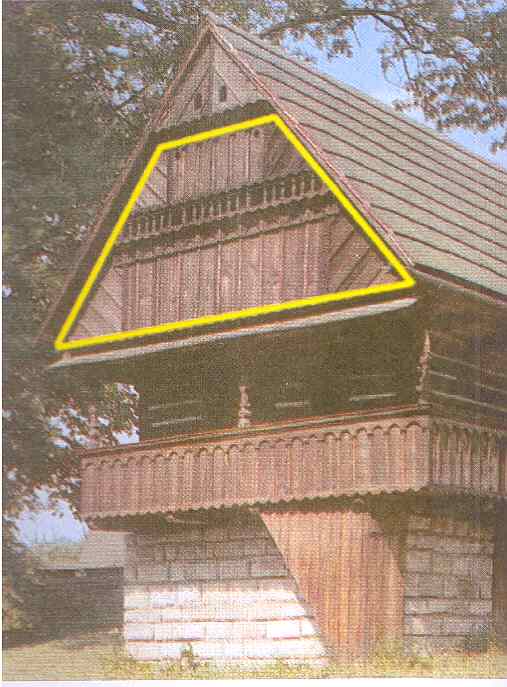 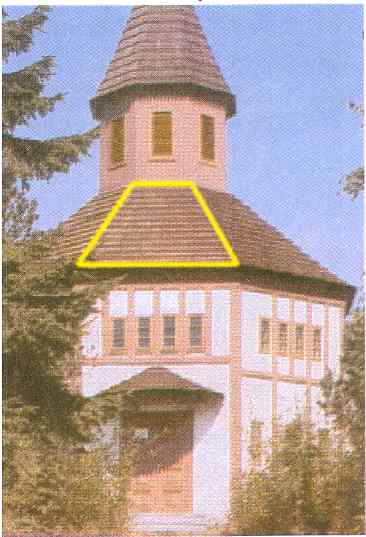 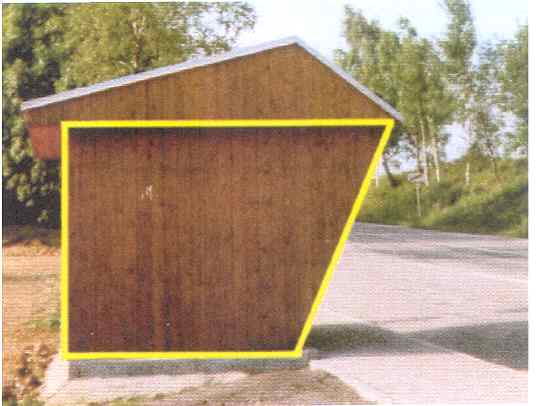 Lichoběžníky
Lichoběžník – čtyřúhelník, který má 2 protější strany rovnoběžné (základny) a zbývající 2 různoběžné (ramena)
základny AB=a, CD=c
a || c
ramena BC=b, AD=d
b || d
výška v …. vzdálenost  			základen
vnitřní úhly
α + δ = 180o
β + γ = 180o
úhlopříčky – AC, BD
α
D
c
C
β
γ
δ
b
d
v
α
β
a
B
A
jiné označení pro základny a ramena
	základny …..z1 a z2
	ramena ……r1 a r2
Základní prvky lichoběžníku
c (z2)
D
C
d (r2)
b (r1)
f
v
e
A
a (z1)
B
základny – rovnoběžné strany a, c nebo z1, z2
ramena – různoběžné protější strany b, d nebo r1, r2
výška v – úsečka kolmá na základny,                 jejíž krajní body na nich leží
úhlopříčky – e, f
Rozdělení lichoběžníků
z2
obecný 
strany různě dlouhé
různé vnitřní úhly
r2
r1
z1
rovnoramenný 
shodná ramena
shodné úhly při základně 
shodné úhlopříčky 
osa souměrnosti - rozděluje lichoběžník na 2 shodné pravoúhlé lichoběžníky
z2
δ
γ
r
r
α = β
α
β
γ = δ
z1
o
z2
pravoúhlý 
jedno rameno kolmé k základnám
2 vnitřní úhly pravé
r1
r2
z1
Obvod lichoběžníku
c
b
d
a
= součet délek všech jeho stran
o = a + b + c + d
Procvičení – obvod, vnitřní úhly
1.  Určete obvod lichoběžníku KLMN
40 mm
7 cm
N
M
M
N
shodné úhly
33 mm
3 cm
26 mm
K
3,5 cm
L
66 mm
K
L
o = 165 mm
o = 16,5 cm
2.  Určete velikosti úhlů lichoběžníku
α
β
δ
140o
110o
35o
γ
α = 70o
β = 145o
γ = 40o
δ = 90o
BES     CDS (věta usu)
|   BSE| = |   CSD| … úhly vrcholové
|   SBE| = |   SCD| … úhly střídavé
(a + c) . v
S =
2
Obsah lichoběžníku
c
D
C
S
v
c
A
a
B
E
|BS| = |CS|
Obsah lichoběžníku ABCD = obsahu trojúhelníku AED
Obsah lichoběžníku – sečteme základny, vynásobíme výškou a výsledek vydělíme dvěma.
(a + c) . v
(6 + 2,5) . 3
8,5 . 3
25,5
S =
S =
S =
S =
2
2
2
2
Př.: Vypočti obsah lichoběžníku se základnami 	a = 6 cm, c = 2,5 cm a výškou v = 3 cm.
c = 2,5 cm
v = 3 cm
a = 6 cm
S = 12,75 cm2
Obsah lichoběžníku je 12,75 cm2.
Vypočti obsah lichoběžníku ABCD:
1.  a = 15 cm; c = 3 dm; v = 12 cm
S = 270 cm2
2.  a = 120 mm; c = 0,8 dm; v = 9 cm
S = 90 cm2
3.
řešení
4.
4 cm
5,2 cm
3,3 cm
2,8 cm
1,9 cm
1,9 cm
1,9 cm
1,9 cm
6,9 cm
88 mm
S = 13,3 cm2
S = 15,26 cm2
(15 + 30) . 12
(12+ 8) . 9
45 . 6
14 . 1,9
(6,9 + 4) . 2,8
20 . 9
(8,8 + 5,2) . 1,9
10,9 . 1,4
S =
S =
S =
S =
S =
S =
S =
S =
2
2
1
2
2
2
2
1
1.  a = 15 cm; c = 3 dm; v = 12 cm
3.
S = 15,26 cm2
S = 270 cm2
zadání
2.  a = 120 mm; c = 0,8 dm; v = 9 cm
4.
S = 13,3 cm2
S = 90 cm2
22 . v
66 =
2
(14 + 8) . v
(a + c) . v
(a + c) . v
66 =
S =
S =
2
2
2
Př.: Lichoběžník má obsah S = 66 cm2 a základny
	    a = 14 cm, c = 8 cm. Vypočítejte jeho výšku v.
c = 8 cm
S = 66 cm2
v = x cm
a = 14 cm
11 . v
66 =
v = 6 cm
Výška lichoběžníku měří 6 cm.
Čtyřúhelníky – matematika 7. ročník ZŠ

Použitý software: držitel licence - ZŠ J. J. Ryby v Rožmitále p.Tř.
Windows XP Professional
MS Office 
Zoner - České kliparty 1, 2, 3
učebnice matematiky
Obrázky z internetu


Autor: Mgr. Bohumila Zajíčková
ZŠ J. J. Ryby v Rožmitále p.Tř. (www.zsrozmital.cz)
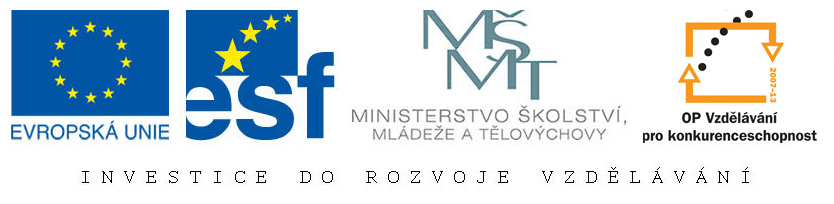